奇异恩典
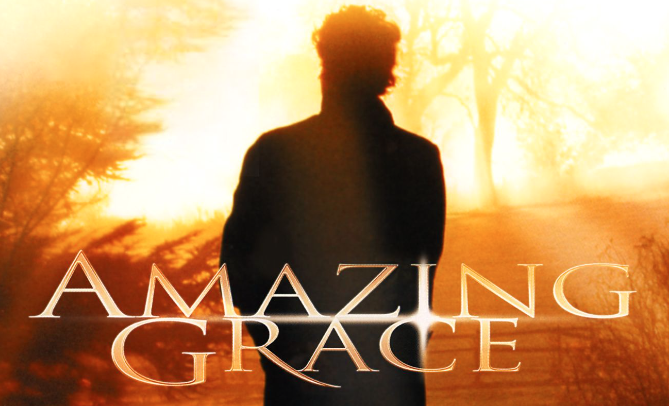 威伯福斯与废奴运动
人权观念的起源
神 就 照 著 自 己 的 形 像 造 人 ， 乃 是 照 著 他 的 形 像 造 男 造 女 。  --创世纪 1:27
凡流人血的，他的血也必被人所流，因为神造人是照自己的形象造的。--创世纪 9:6
我们用舌头颂赞那为主、为父的，又用舌头咒诅那照着神形象被造的人。--雅各书 3:9
普世价值并不普世，圣经的想法并不“自然”
[Speaker Notes: 说到奴隶制这样的题目，我们要从头讲起。头在哪？在创世纪第一章。创1:27 神 就 照 著 自 己 的 形 像 造 人 ， 乃 是 照 著 他 的 形 像 造 男 造 女 。在古代社会，只有国王，皇帝，法老具有神的形象。圣经说我们每个人都有同等的尊严。神的形象并非特指人有别于动物的某种特别能力，而指的是人与神的特别关系。每个人无论能力，成就，品格，地位都具有平等和高贵的价值，因此我们都是同胞。这不是现代人recycle含义不清的古代文献，圣经自始至终贯彻这一想法，创9:6 凡流人血的，他的血也必被人所流，因为神造人是照自己的形象造的。雅各书3:9 我们用舌头颂赞那为主、为父的，又用舌头咒诅那照着神形象被造的人。
我们今天把人权称为普世价值。但其实它一点也不普世。没有其他文化产生这样的想法。亚里士多德说应该制定一条法律，所有有残疾的孩子都不许被抚养。有的人天生是奴隶，有的人则天生是自由的贵族，奴隶制是天然合适的。杀婴是普遍的正常行为。大自然优胜略汰，弱肉强食，生活中有用的东西价值高一些，无用的东西价值低一些，这个逻辑再自然不过。圣经的想法不自然，不是人想出来的。建立在神创造的秩序和心意上。
这个思想结出的果子：374年罗马帝国全面禁止杀婴。]
新约与奴隶制
你们作奴隶的要凡事听从肉身的主人。你们作主人的，要公平待仆人，因为知道你们也有一位主在天上。歌罗西书 3:22-4:1
谴责贩卖奴隶的人（提前1:10）鼓励奴隶寻求自由（林前7:21）
教导奴隶如何在一个当时无法改变的制度下生活。
教会赎买并释放奴隶
尼撒的贵格里主教--第一位基督徒废奴者
[Speaker Notes: 歌3:22 你们作奴隶的要凡事听从肉身的主人。4:1 你们作主人的，要公平待仆人，因为知道你们也有一位主在天上。教导如何在一个当时无法改变的制度下生活。提前1:10 谴责贩卖奴隶的人。林前7:21 奴隶若能自由就求自由更好。
AD115，教会开始设立专用资金来赎买释放奴隶。康斯坦丁下令允许主教用教会的钱释放奴隶。
尼撒的贵格里主教严厉斥责奴隶制度，也因此被称为第一位基督徒废奴者。”我买了仆婢。用了什么价格，请告诉我？在一切存在之物中，你们认为有什么可以与人性的价值相配？你用多少银币计算上帝的形象？如果他里面有上帝的样式，并能管理全地，谁能作他的买主，请告诉我？当我们在作罪恶的奴隶时，上帝自己就要恢复我们的自由。但如果上帝把自由赐给奴隶，谁竟能超越上帝的大能，把自由人变成奴隶？
多数基督徒，包括奥古斯丁认为奴隶制与基督的精神不符，但也认为这是堕落世界的一部分。基督徒能做的就是让奴隶主善待奴隶，赎买奴隶，偶尔攻击贩奴者。]
贵格里抨击奴隶制论据完全来自圣经。
基督教的基本教义和古代（其实也包括现代）社会有根本的冲突
教会与帝国的结合对双方都有很大的伤害
基督徒在与信仰格格不入的社会中如何生活？
每一代的基督徒都有他们的盲点
[Speaker Notes: 同情被锁链捆绑的人。 但多数人对奴隶制度，对把人作为商品并没有先天的必然的反感。贵格里抨击奴隶制论据完全来自圣经。圣经说所有人都是平等的，这是一个革命性的想法。古代社会完全不是这样建立的。是建立在人有高低贵贱，禁止人跨越阶层界限。当康斯坦丁把基督教立为国教的时候，他没有意识到基督教的基本教义对帝国的根基有颠覆性的威胁，而基督徒在欢庆终于有我们自己的弟兄做皇帝，终于不用东躲西藏的时候，也很少想到一个宣扬别人打你左脸要把右脸也转过去的宗教应该如何掌管人类历史上最强大的杀人机器：罗马军团。这样无上的权力对以谦卑和舍己为标志的教会会有怎样的影响。教会与帝国的婚姻对双方都有很大的伤害。基督徒了解了圣经的教导，但又生活在一个这样的教导很难实行，很不自然的社会中，看见世上的罪恶横行，他们该如何来生活，这是一个每一代的基督徒都要面临的挑战。今天的我们会觉得奴隶制是太过明显的邪恶，会很难理解美国南方的基督徒怎么会支持奴隶制，会觉得写下人人生而平等，并从造物主那里获得不可剥夺的权利包括生命，自由，追求幸福，写下这样文字的人居然是奴隶主，这太虚伪了。但是每一代的基督徒都有他们的盲点，我们不仅仅是被圣经所塑造，也被我们生活的环境，我们看的书，电影，YouTube所塑造。下一个世代觉得很明显的事情，我们可能集体都看不到。我们对杰弗逊拥有奴隶感到吃惊，杰弗逊也会对我们沉迷于物质享受感到吃惊，他会问你们平均每天花4.8小时看社交媒体？200年以后的教会可能会惊讶于我们生活在如此富足的环境，却任由贫穷，压迫发生在身边的社会中，而不能像旧约时代的人拿出1/10的收入帮助穷人。每一代信徒的信仰生活都有他们的盲点，盲点就是我们看不见的地方，我们不知道到底是什么。所以只能更谦卑，更渴求神的怜悯。]
威廉·威伯福斯（1759-1833）
教会环境中长大
上大学离开教会
青年从政
信仰回归
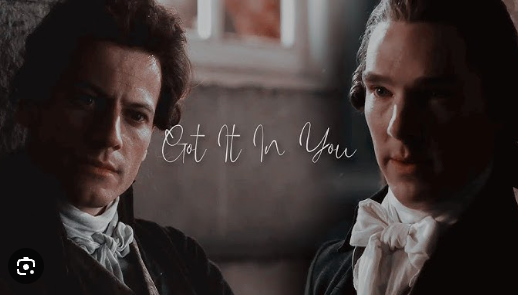 [Speaker Notes: 下面来看今天的主角：威廉 威伯福斯（1759-1833）。富商的独子。9岁时父亲去世，母亲悲伤过度，把他送到伦敦的叔叔家。叔婶是福音派基督徒。（卫理宗与国教的区别）他认识了约翰牛顿。牛顿牧师成了他一生的属灵导师。
牛顿生平。并不是一信主，我们的眼睛就立刻亮了，就看清了自己一切的过错。有的人是这样，多数人不是。需要与圣灵同工。
他母亲是坚定的国教，害怕他走上福音派的歪路，把他接了回来。一开始他受福音派影响对社交生活很抵触，但作为teenager，他的宗教热情慢慢消退，也开始上剧院，跳舞，打牌。就像今天很多在教会长大的孩子一样。17岁上了剑桥，随即他的祖父去世，给他留下一大笔遗产，他再不需要为钱担忧了。对于一个teen来说，这可不是好事，他从此不念书了，还开始了喝酒和赌博。但是他还是有节制的，追求享乐但并不放荡。在学校里他以机智，慷慨和健谈著名，成了剑桥名人。也是在这里他结识了后来成为首相的小皮特。皮特鼓励他一起从政。所以21岁就当选国会议员。他没有加入任何一个政党，全凭良心来投票。很快崭露头角，被称为全英国最机智的人。声音动听，口才也好。小虾米大鲸鱼。皮特1783年成为史上最年轻的首相，但没有招最好的朋友威伯福斯进入内阁，一方面是因为他无党派的身份，另一方面也是知道他不是当部长的材料。睡懒觉，迟到，杂乱无章。1784年他和朋友米纳一起去欧洲旅游。米纳是个传道人，两人一路研读希腊文圣经和福音派书籍。威伯福斯经历了灵性的复兴。他开始早起读圣经，祷告，记属灵日记，不再赌博，牌也不打了。信仰改变了他的生活习惯，但没有改变他的个性。他仍然非常快活，好奇，喜欢和人交往，但内在他对自己非常严格，检查自己是否虚荣，浪费时间，缺乏自制。慕道朋友常对基督徒有个误解觉得基督教会抹杀大家的个性，因为你们都读同一本书，效法同一个人，那时间长了不就都变成一个模子刻出来的了吗。神并不反对我们have fun，有自己的个性，信仰只是要除去那些遮盖在我们本性上的罪，让我们最灿烂，最闪亮的个性能真正的不被污染扭曲地显露出来。]
废除奴隶贸易的斗争
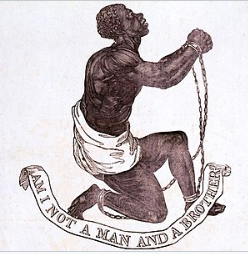 “你准备用你美丽的声音歌颂上帝还是用它改变世界？”
历史上第一次变革社会的草根人权运动
“我不是要指責貿易商，我只想訴諸於他們的情感與人性。”
屡战屡败，屡败屡战
20年的奋斗，11次失败后，废除奴隶贸易法终于在国会通过
为终止奴隶制奋斗到生命最后一刻
[Speaker Notes: 经历了这次复兴之后，威伯福斯认真地思考是否要退出政坛去全职服事。牛顿劝他留在国会，政府里更需要道德的呼声。“耶稣高举你是为了他的教会与我们国家的好处” Will you use your beautiful voice to praise the lord or change the world?
We humbly suggest you do both.
他决定留下来。1787年10/28日记：神给了我两个神圣的使命：废除奴隶贸易，改良社会道德。
a campaign logo: an image of a kneeling slave above the motto "Am I not a Man and a Brother?", The campaign proved to be the world's first grassroots human rights campaign, in which men and women volunteers from different social classes and backgrounds worked to end the injustices suffered by others.
經過兩年的準備，1789年5月12日，他首次為廢奴發聲。在長達三小時的發言中，他說：
我無意指責任何人，我只是個人引以為恥。因為在我們大英帝國的國會授權之下，我們整體在忍受這種可怕的貿易行動。我們都有罪，我們都應該承認有罪，而不是以指貴別人來卸責。
他又說：「我不是要指責貿易商，我只想訴諸於他們的情感與人性。」他這種曉之以理的方式，顯然是基督徒的態度。雖然這提案在1790年獲得委員會同意，開始實質審查與聽證。但1791年第一次表決的結果，卻是以88票對163票的懸比例慘敗。the triangular route that took British-made goods to Africa to buy slaves, transported the enslaved to the West Indies, and then brought slave-grown products such as sugar, tobacco, and cotton to Britain, represented about 80 percent of Great Britain's foreign income。
 屡败屡战，93年只输了8票。但法国大革命和战争开始了。政治家和民众的注意力转向了国家安全，解放奴隶也和法国的革命主张联系在一起。很多人觉得废除奴隶制会引起多米诺效应，最终导致君主制被推翻。民众对废奴运动的支持也减弱了。
04年在下院通过了，但在上院失败了。06年皮特去世 “兄弟，没有借口了，把这件事做成”。终于在20年奋斗，11次失败后法案在国会通过。议员们起立鼓掌向威伯福斯致敬，他坐在椅子上，泪流满面。当人们谈论伟人，他们常常说起拿破仑，那些做大事的人,那些拥有暴力，使用暴力的人。 当他们凯旋时，他们放起大炮，把掠夺来的战利品游街示众。但他们晚上做的梦里满是战争的死亡。有另一种伟人，William Wilberforce 当他凯旋时，他只是回到家，安静地躺下，告诉自己，奴隶贸易成为历史了。
雖然奴隸制度尚末廢除，這个法案只是宜告運輸奴隸為非法，但是奴隸運輸量已經立即减少了75％。 
然後，威伯福斯又在國會推動「奴隸登記法案」及「奴隸解放法案」。雖然他在1824年從國會正式退休，卻仍然在幕後繼經努力。當「奴隸解放法案」終於在1833年7月25日通過時，英國的奴隸制度才正式廢除。這個法案使西印度群島的七十萬黑奴獲得自由，而且英國政府將撥款兩千萬英鎊，贈回這些黑奴，來完成這項創舉。三天後，威伯福斯就安息主怀了！]
以信仰变革社会
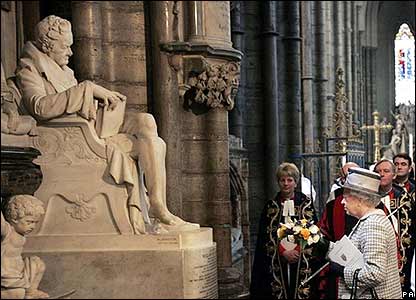 创立浸信会宣教协会：1792年差派宣教之父威廉克里去印度，戴德生去中国
创立免费平民学校，也招收女生和黑人
推动第一部工厂法，保护童工权益
写书唤醒了上层精英的良知
[Speaker Notes: 创立浸信会宣教协会：1792年差派宣教之父威廉克里去印度，后改名为伦敦传教会，戴德生
创立免费平民学校，也招收女生和黑人。法拉第曾任校长
推动第一部工厂法：最低年龄9岁，最长时间12小时。
97年写了一本小册子：在这个与真正基督教背道而驶的国家中，中上层基督徒如何发挥宗教影响力，再版15次，唤醒了上层精英的良知。英国不仅仅领导了工业革命，成为了世界第一强国，社会也在经历变革，18世纪时英国一年要消费7百万加仑杜松子酒, 到19世纪中，降到了一百万加仑，
马克思写资本论，宣告资本主义必然导致经济危机，贫富极端分化时，变革就在他身边发生。
威伯福斯给我们很多启示。我们身边也有很多社会问题。移民，堕胎，同性婚姻，种族冲突。他永远求诸于人性中善良的一面，光明的一面，愿意为他人服务付出的一面。这往往不是最快最有效的办法。但这是最好的办法，留下的伤痕最少。美国是靠战争结束了奴隶制，留下的伤痕不仅是对战败的南方奴隶主，也是南方的种族隔离，歧视。今天的社会问题，人们更喜欢求诸于恐惧和愤怒。这两样可以激发出惊人的力量，但他们是双刃剑。]
林肯就职演说（1861）
We are not enemies, but friends. We must not be enemies. Though passion may have strained it must not break our bonds of affection. The mystic chords of memory, stretching from every battlefield and patriot grave to every living heart and hearthstone all over this broad land, will yet swell the chorus of the Union, when again touched, as surely they will be, by the better angels of our nature.
我们不是敌人，而是朋友；我们一定不能成为敌人。尽管激情会让我们爱的关系的纽带紧张，但没必要绷断它。回忆会从每一个战场和爱国者的坟墓展开琴弦，在这宽广的国土上与每一颗搏动的心房、每一个温暖的壁炉联结，当这琴弦被我们人性中的美好天使再次触动时，我们仍将在合一之中被感动。